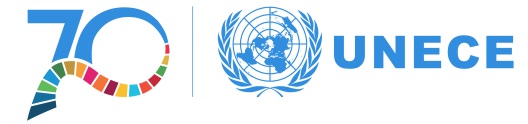 HLG method of work
Projects, Modernisation Groups and Innovative processes
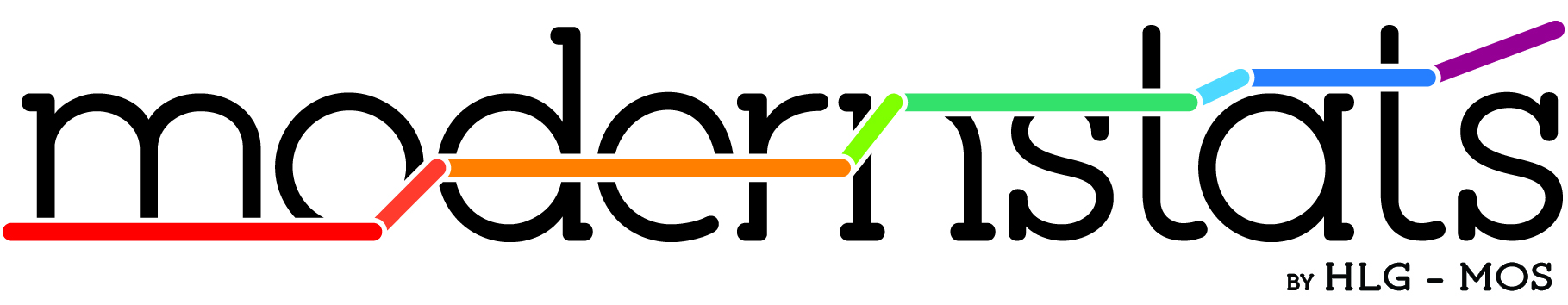 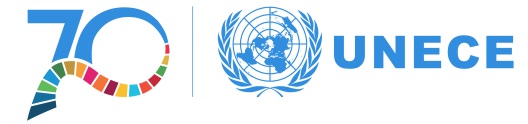 High-Level Group for the Modernisation of Official Statistics - structure
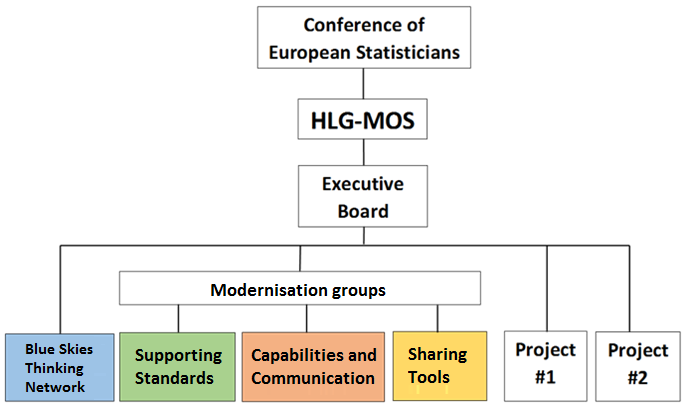 Workshops:
Dissemination and Communication
Data Collection
Data Editing
Data Confidentiality
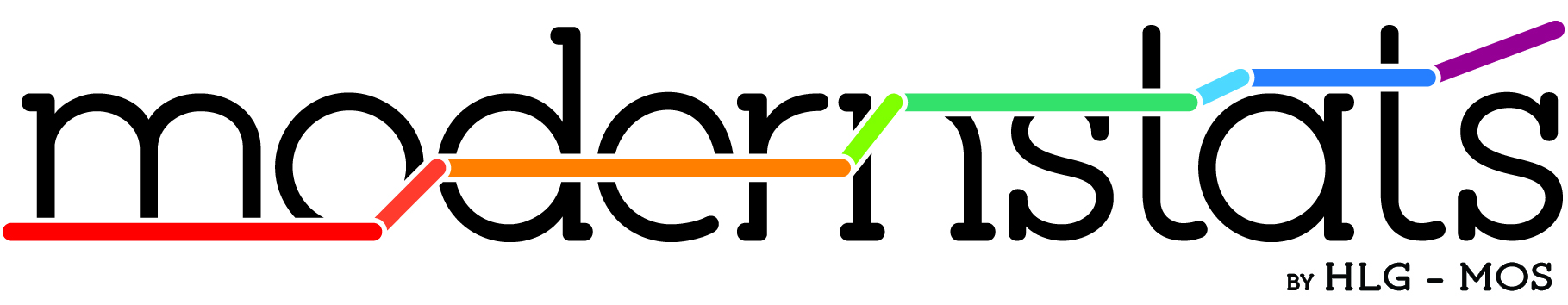 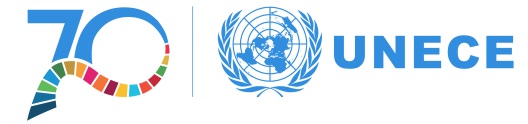 Modernisation groups and Task Teams
Main work is progressed by Modernisation Groups (MG) through their monthly Webexes and offline work 

Task teams can be set up as needed for focused work

Participation in MGs is open to all, with the expectation of active participation

Monthly reports to Executive Board (EB)
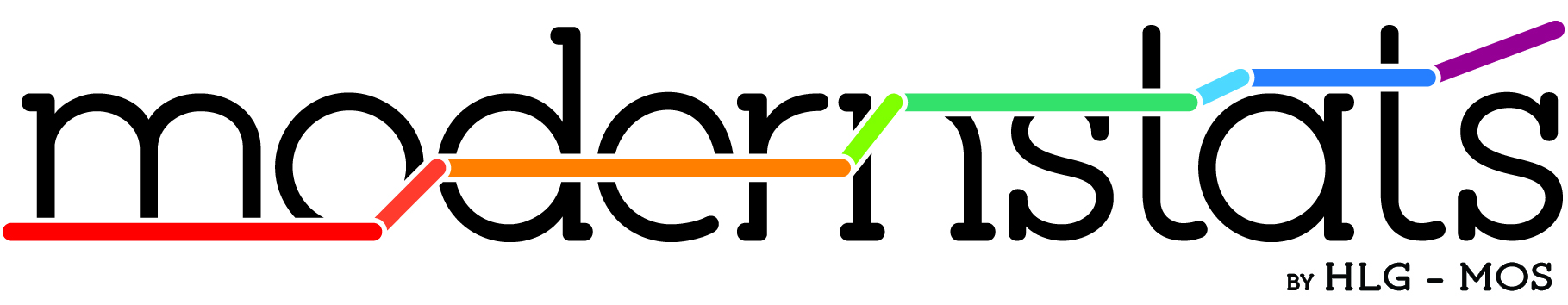 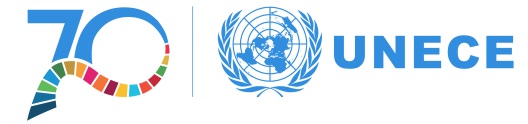 Modernisation groups and Task Teams - process
Set up work
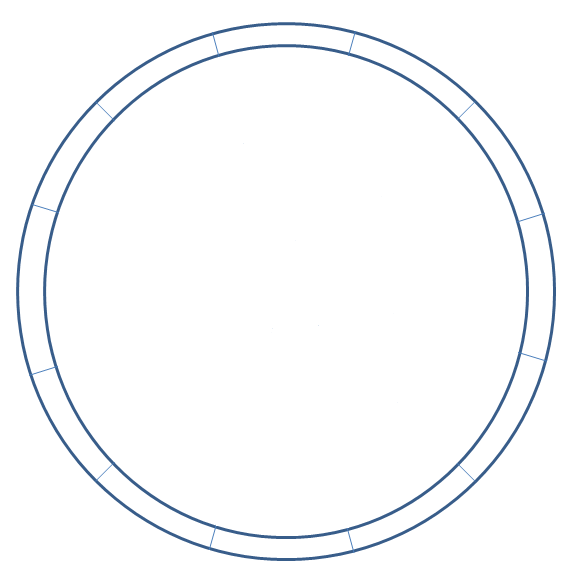 Once work is agreed, there is a call for participation and work begins

Works progresses through the year

MGs plan and set priorities for next year
Presented at Workshop, approved by EB
Project proposals

 Report progress at Workshop each year
Jan
Finalize work
Dec
Feb
Nov
March
Oct
April
Execute work
Sept
Plan for next year
May
Aug
June
July
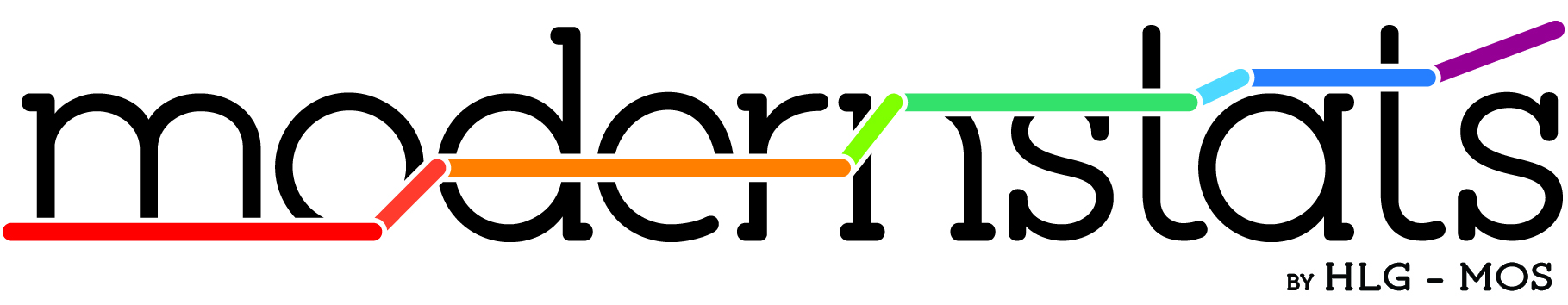 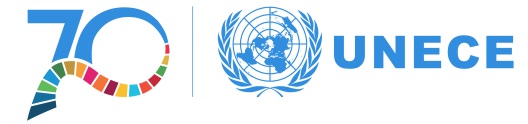 Blue Skies Thinking Network – the idea factory
Idea
Possible outcomes of the investigation:

Project done
Possible to complete project in short timeframe with little resources

No 

Maybe 

Yes 
Project proposal
Idea
Idea
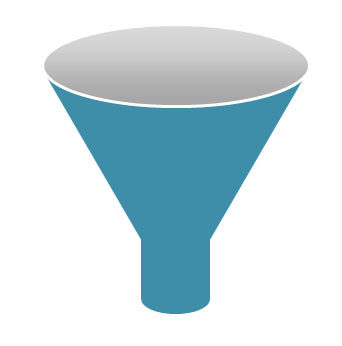 Aligned to strategic framework?
Interest in countries?
Yes
Set up small team with short timeframe to investigate
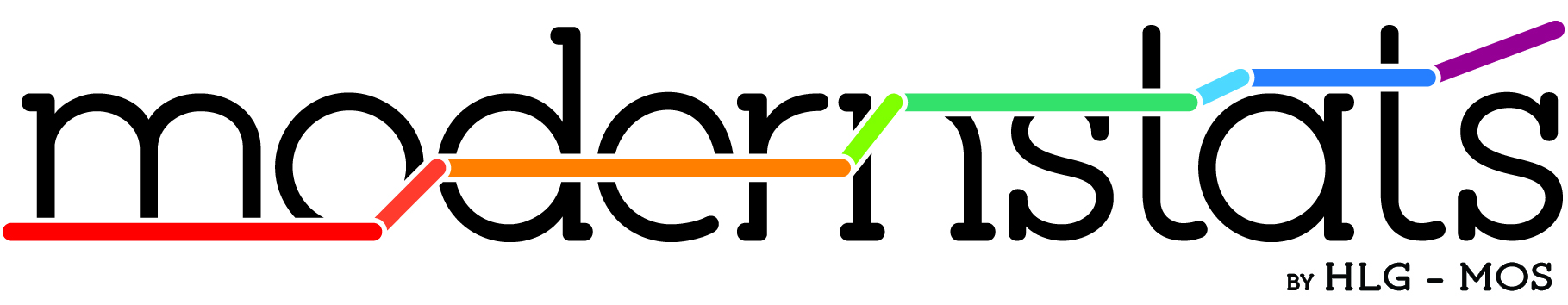 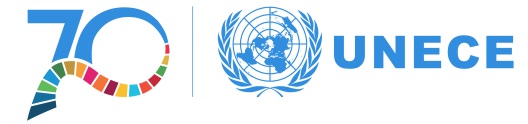 Blue Skies Thinking Network – issues
Idea
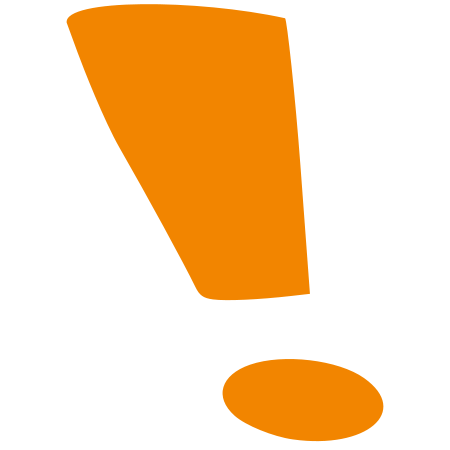 Idea
Where do the ideas come from?
Idea
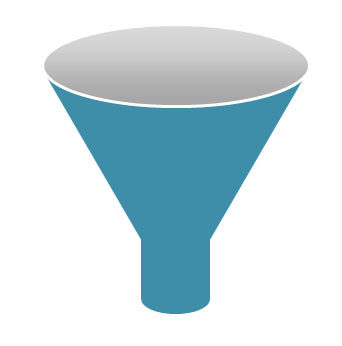 Experts from NSOs
UNECE Workshops, suggestions for future work
Chief statisticians’ priorities
…?
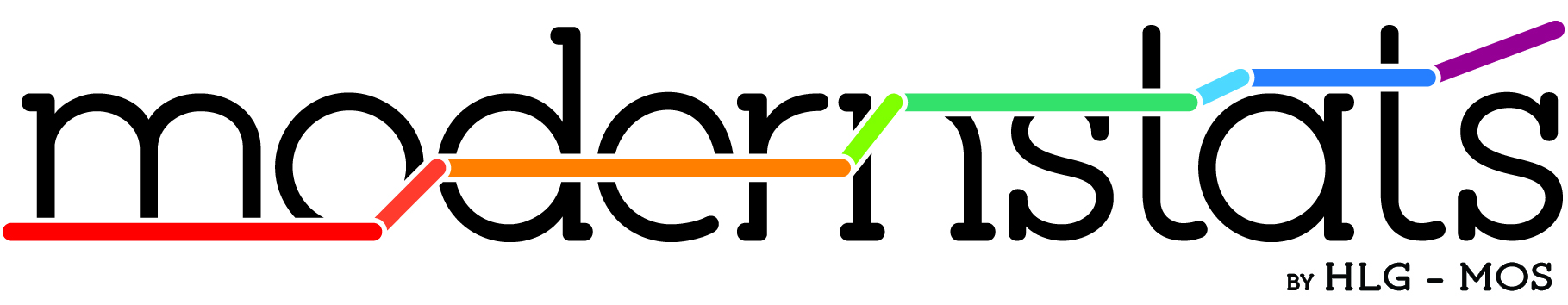 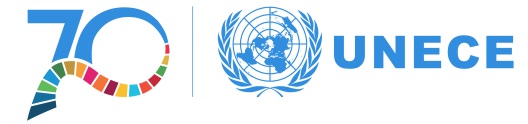 HLG Projects
PM sets up project plan
Deliver final output
Projects on high priority topics proposed by Blue Skies Network and MGs
1-2 projects/yr., run time 1 yr.
Project manger to ensure delivery
Participation open, but active
Face-to-face sprints and virtual work
Report to EB monthly
Project teams set up
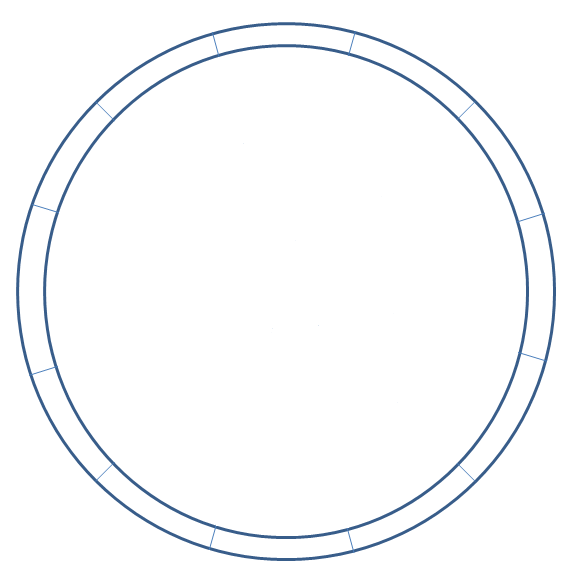 Jan
Dec
Feb
Report on final output
Nov
March
Oct
April
Execute work
Sept
May
Evaluate need for further work
F2F meeting?
Aug
June
F2F meeting?
July
Draft output for comments
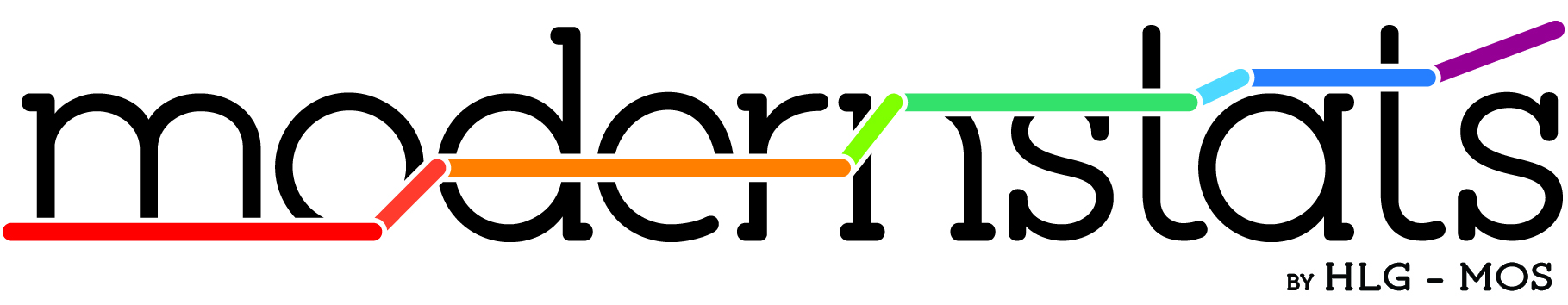 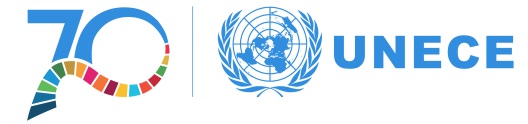 Main points
MGs to plan and set clear priorities for work
EB oversees work
Task teams set up as needed

Open participation in MGs and projects, members are expected to actively contribute to work

Projects proposals from the MGs and the Blue Skies Thinking Network 

Challenges
How to increase idea creation?
How to keep HLG work relevant to needs of organizations?
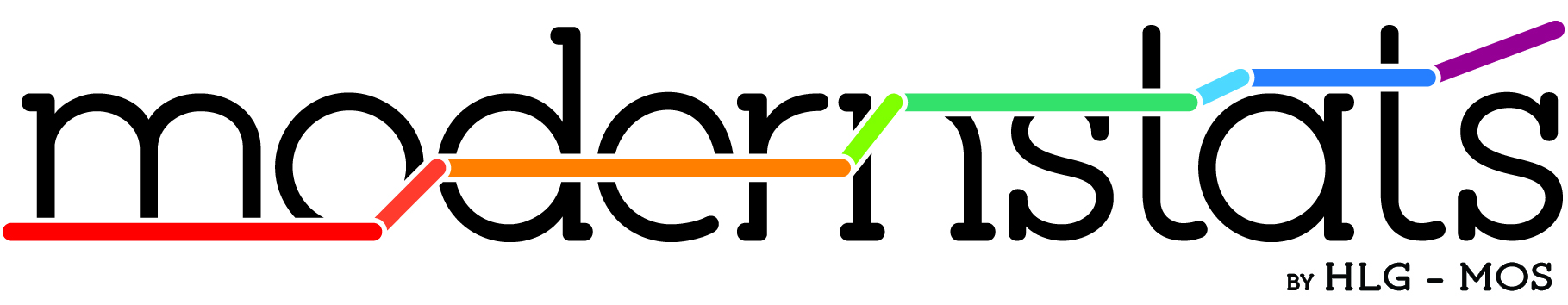 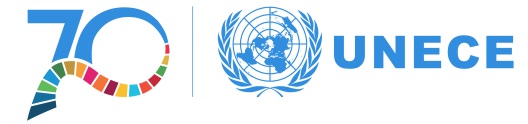 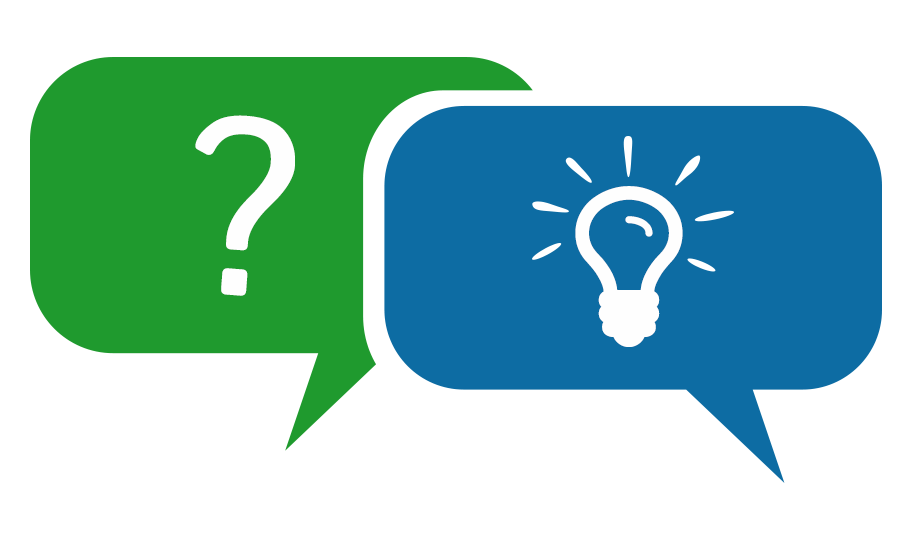 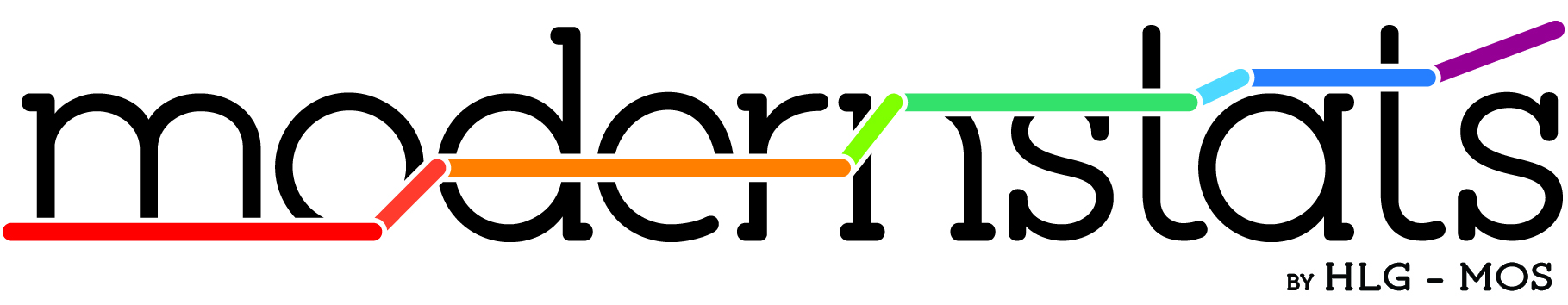